Squirrel
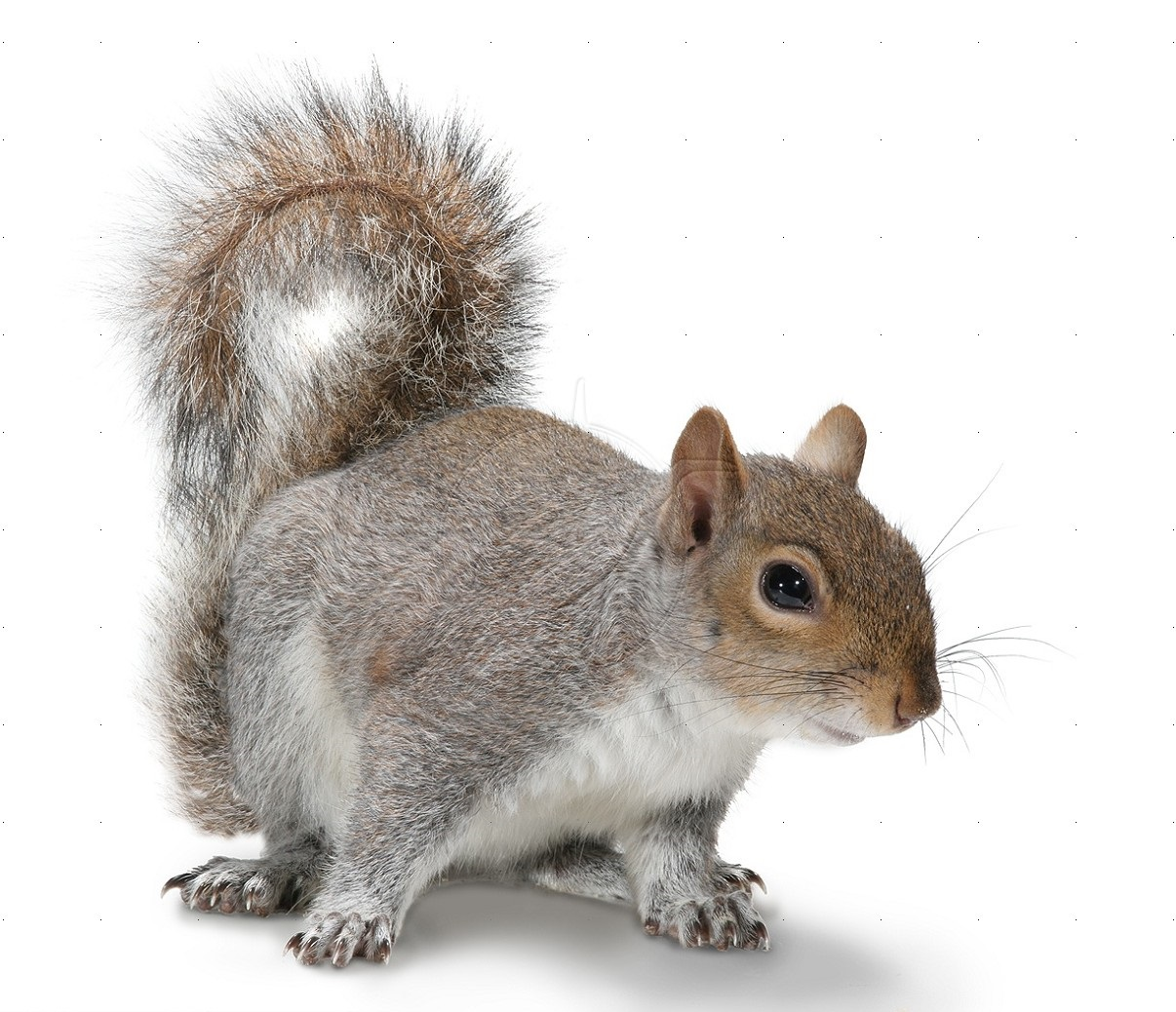 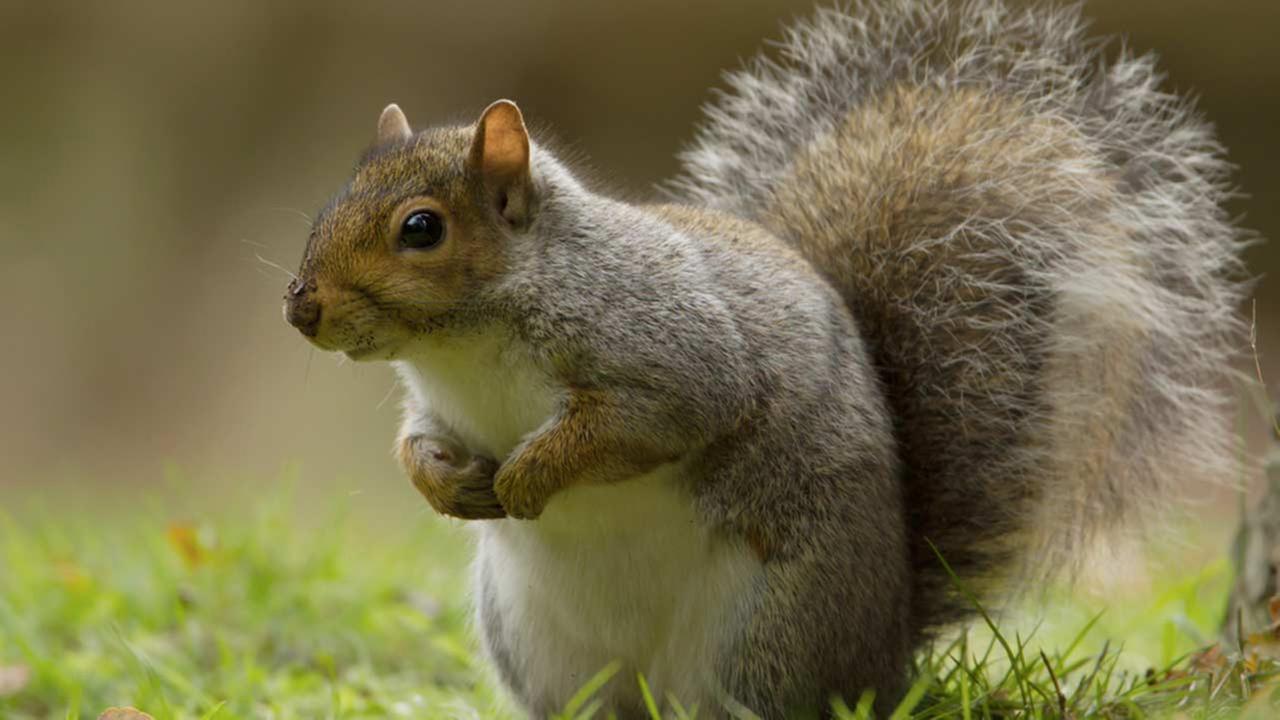 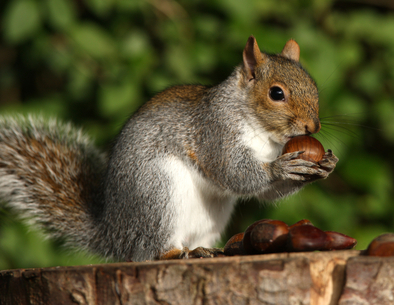 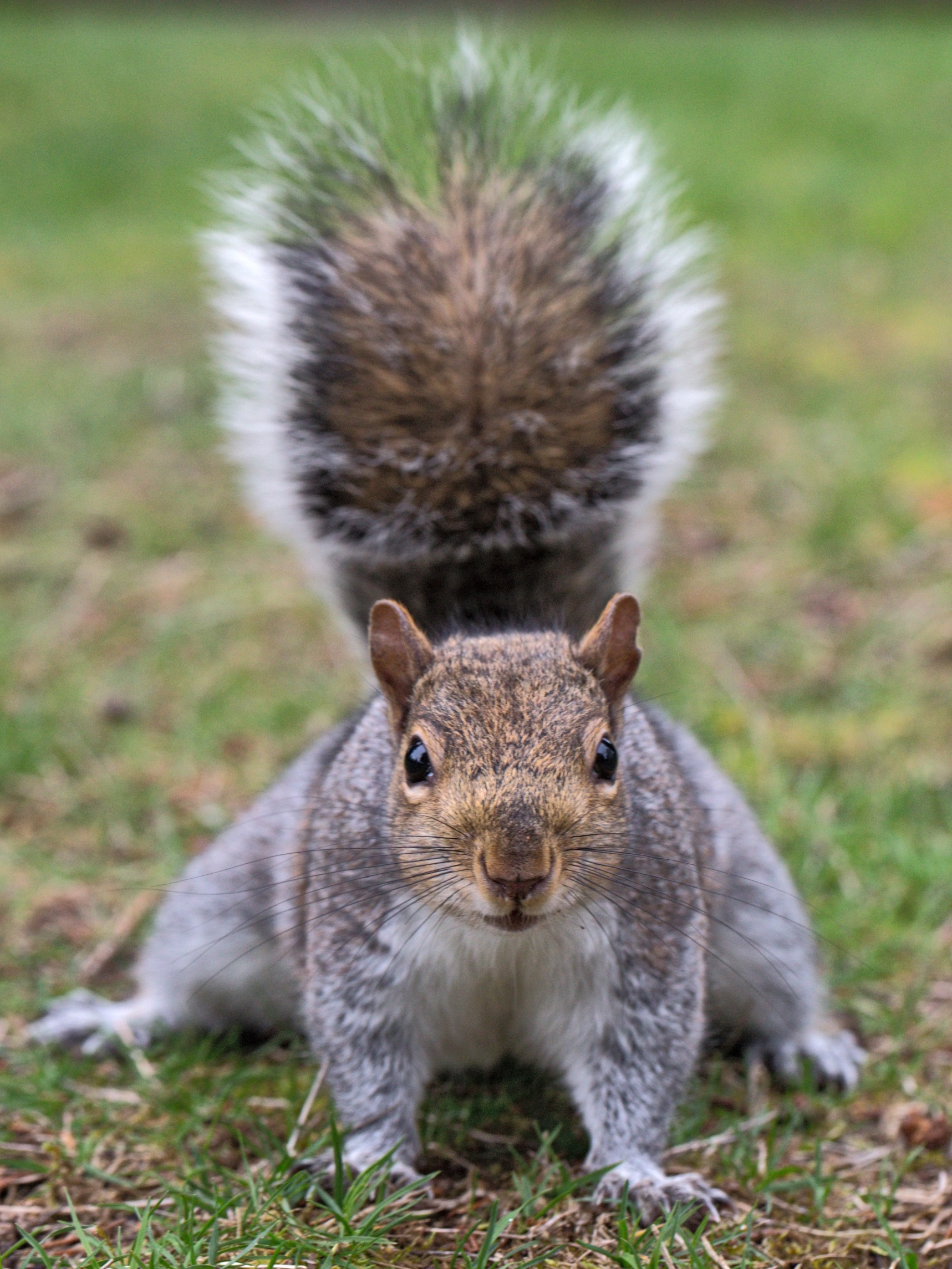 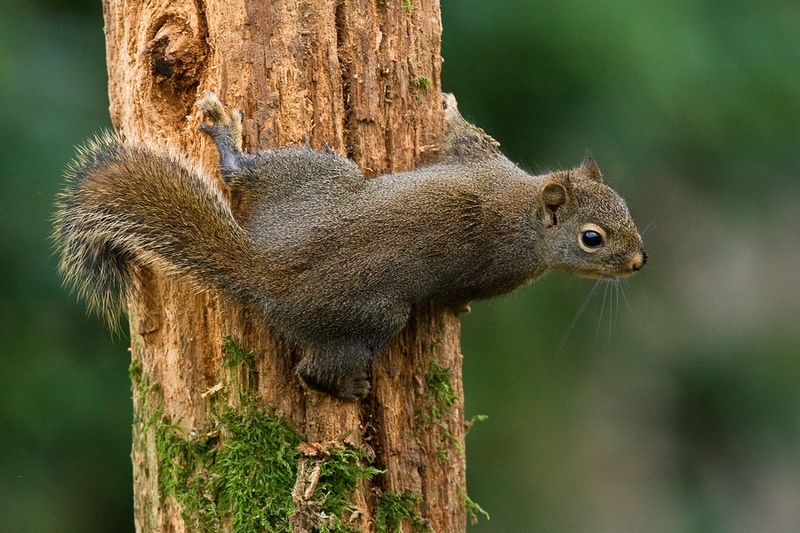 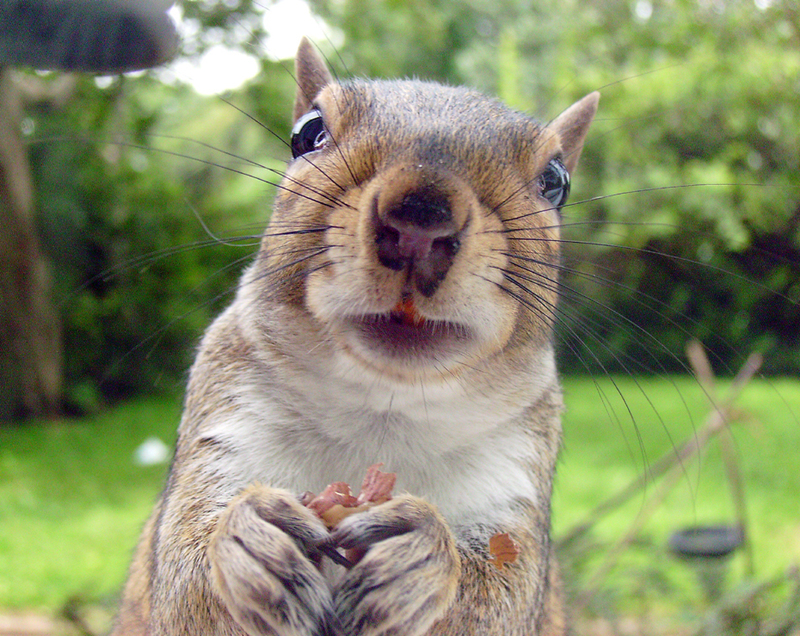 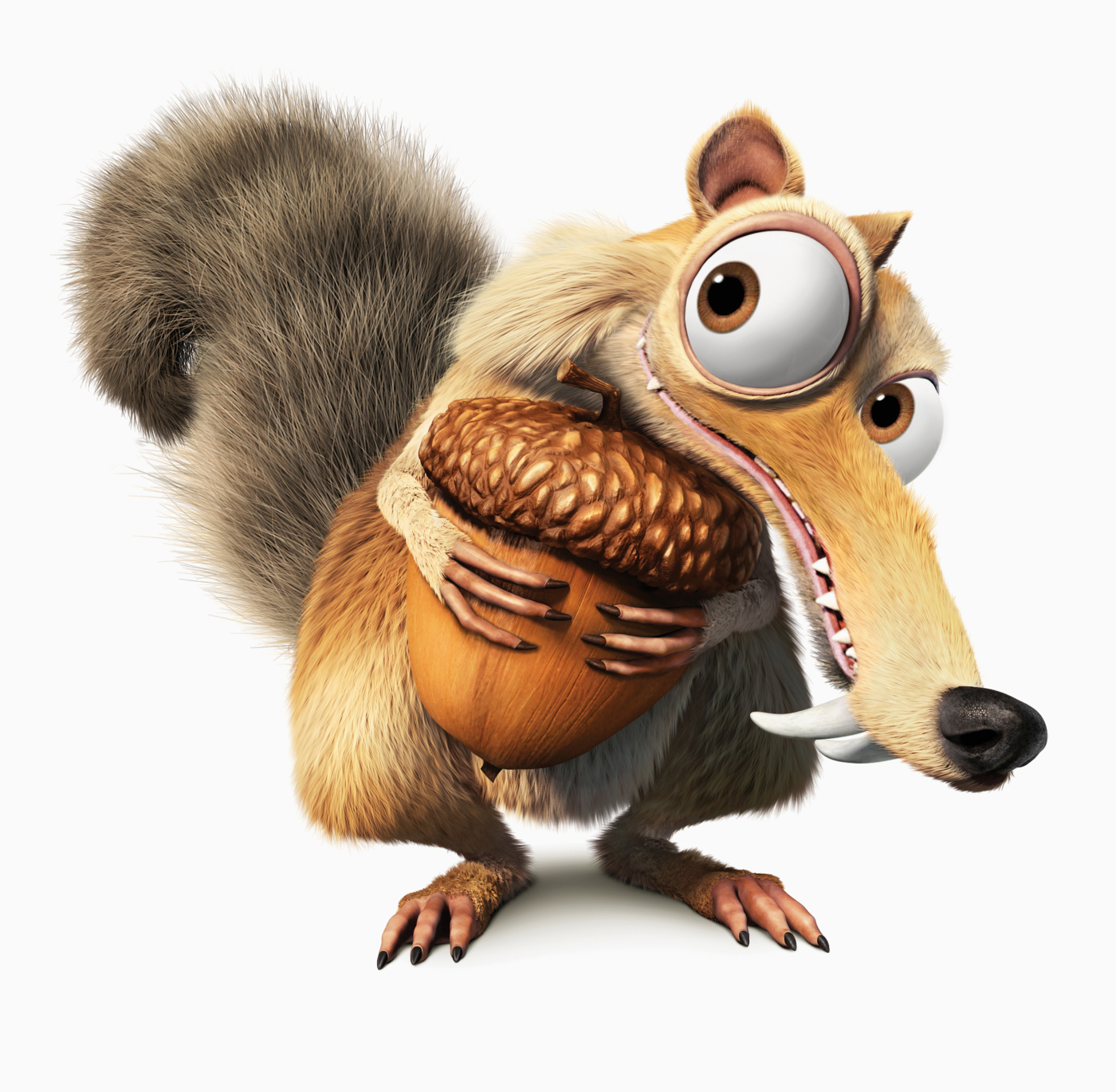 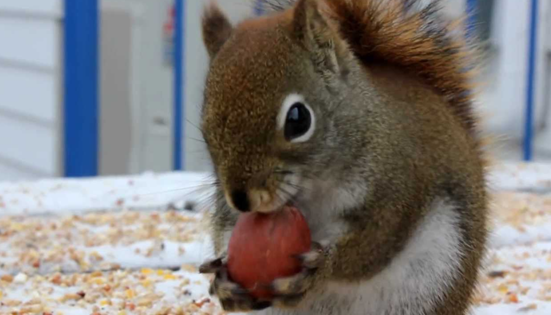 Funny Squirrel Eating a Nut